Hangi kongreleri takip etmeli?
Ulusal ve Uluslararası Afet ve Acil Tıp Kongreleri
Uz. Dr. Can Özen
SBÜ Ümraniye EAH Acil Tıp Kliniği
Kongre Nedir?
Temel bilgi
Güncel/yeni bilgi
Meslek sorunları
Dünyada neredeyiz?
Mesleki çevre (networking)
Sosyal imkanlar
Bilgi paylaşımı (sözlü/poster sunular)
Türkiye’de Acil Tıp
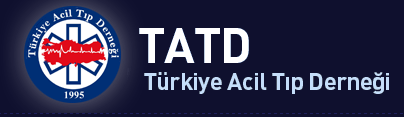 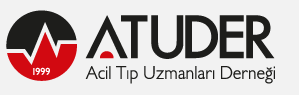 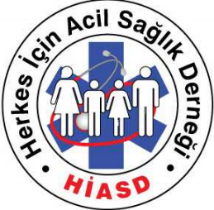 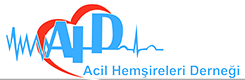 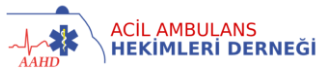 EACEM 2016
Aynı zamanda 12. TATKON
«Zeytin ağacı ve barış»
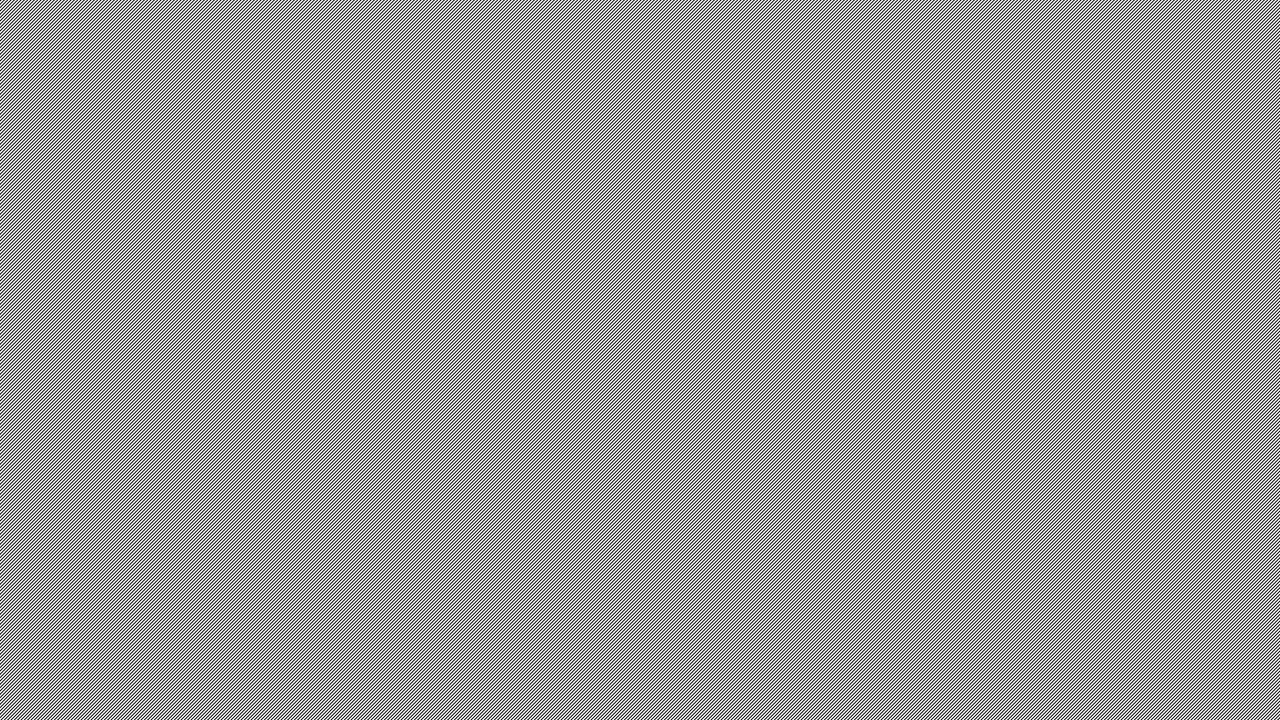 EACEM 2016
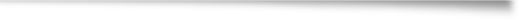 www.eacem2016.org
Bildiri göndermek için son tarih: 23 Eylül 2016
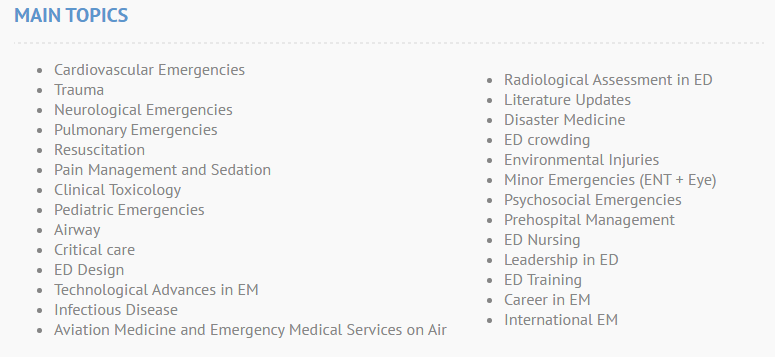 12. Ulusal Acil Tıp Kongresi
12. Ulusal Acil Tıp, 
3. Uluslararası Kritik Bakım ve Acil Tıp 
3. Kıtalararası Acil Tıp Kongreleri
12. Ulusal Acil Tıp Kongresi
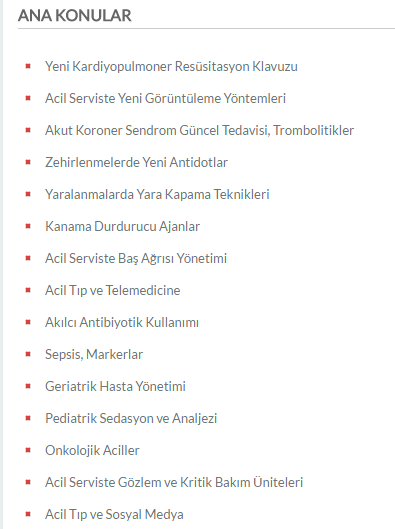 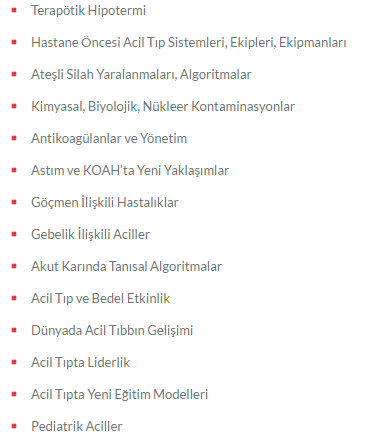 Asistan bilgi yarışması
Fotoğraf yarışması
Sosyal programlar

  www.acil2016.org
MEMC
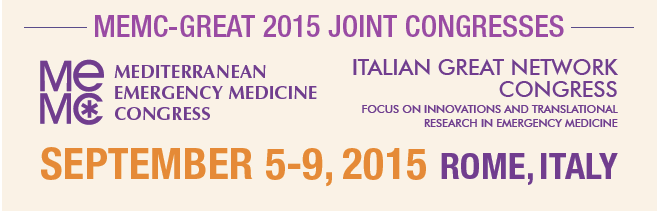 2 yılda 1 düzenleniyor
2017 planı henüz açıklanmadı
EMS 2016
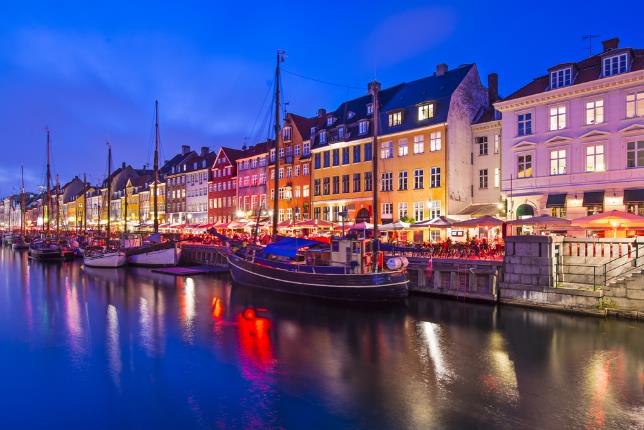 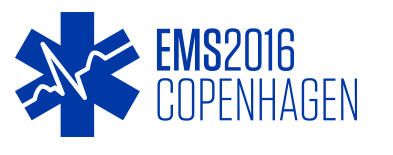 EMS 2016
Paramedik Kongresi
Mass casuality triage workshop
Prosedural Kadavra Simülasyonu
EMS Yarışması

   ems2016.org
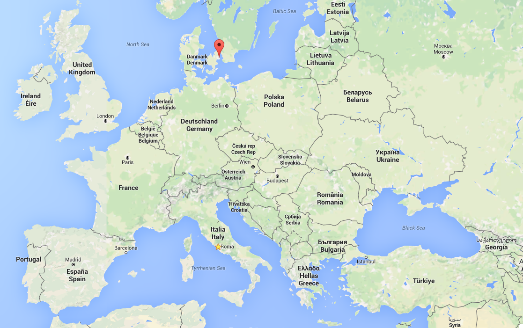 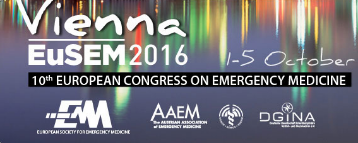 EUSEM 2016
Almanya, İsviçre ve Avusturya
Acil tıp kuruluşu ve yönetim
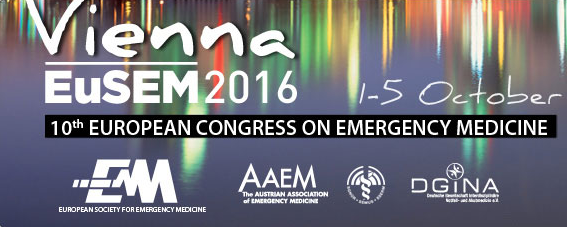 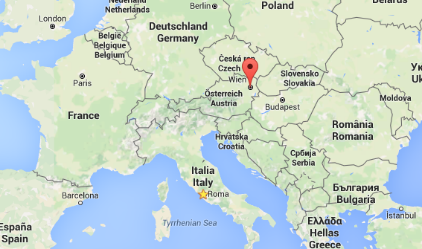 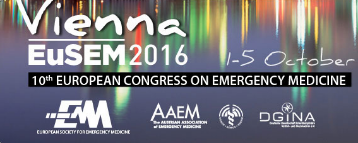 EUSEM 2016
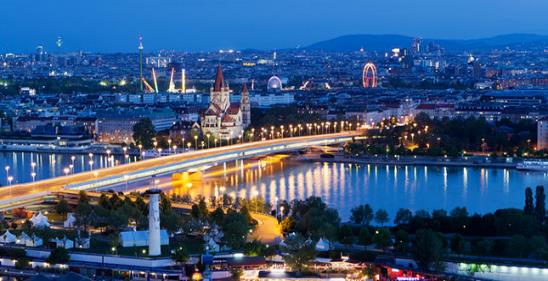 Son bildiri gönderim tarihi 17 Mayıs
Eusemcongress.org
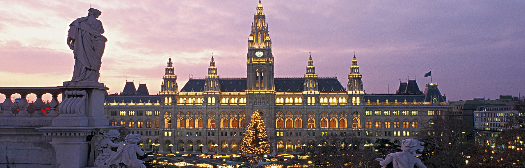 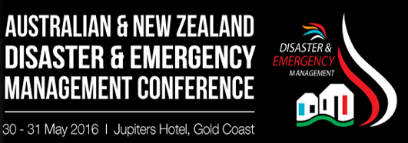 ANZDMC 2016
«Toprak, ateş ve yağmur»
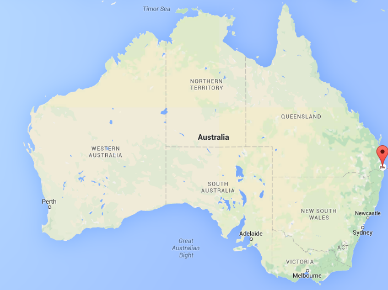 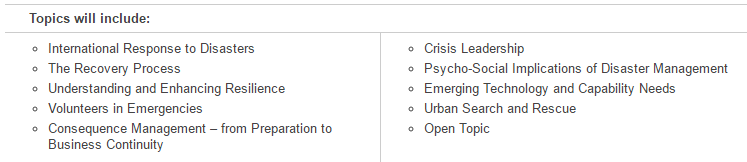 «Hazırlıklı, dirençli, becerikli ve tetikte olmak»
anzdmc.com.au
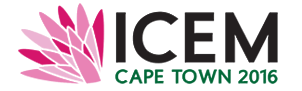 ICEM
International Conference of Emergency Medicine
18. ICEM Nisan ayında Cape Town’da yapıldı
Yerel sorunlar ve terörizm
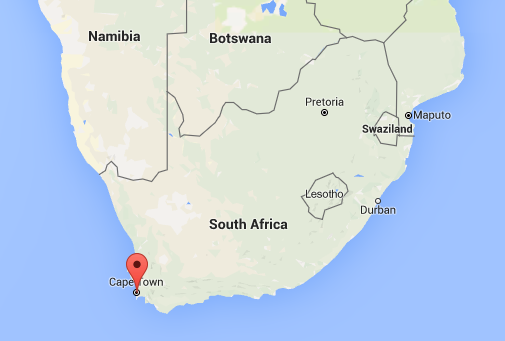 ICEM
19. ICEM Dubai’de
Son bildiri gönderim tarihi 17 Şubat 2017
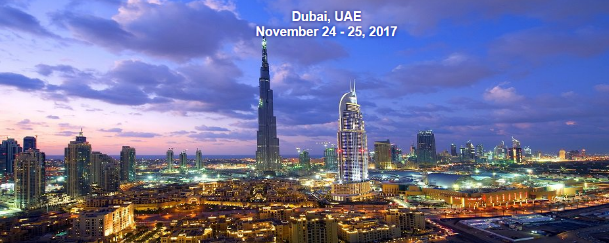 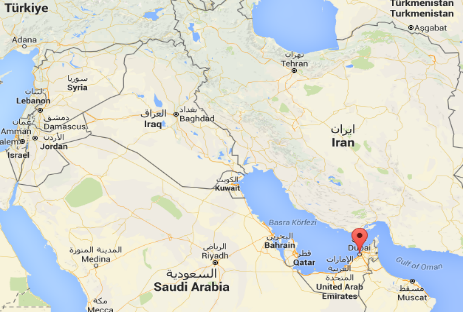 www.waset.org/conference/2017/11/dubai/ICEM
ICEM
21. ICEM İstanbul’da olacak
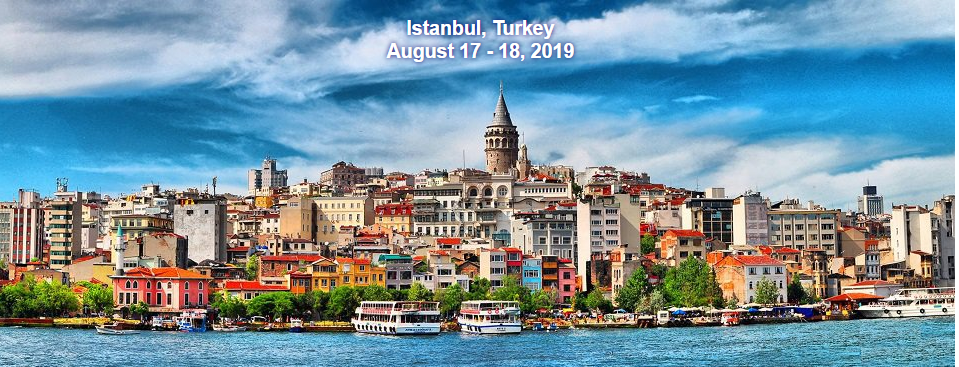 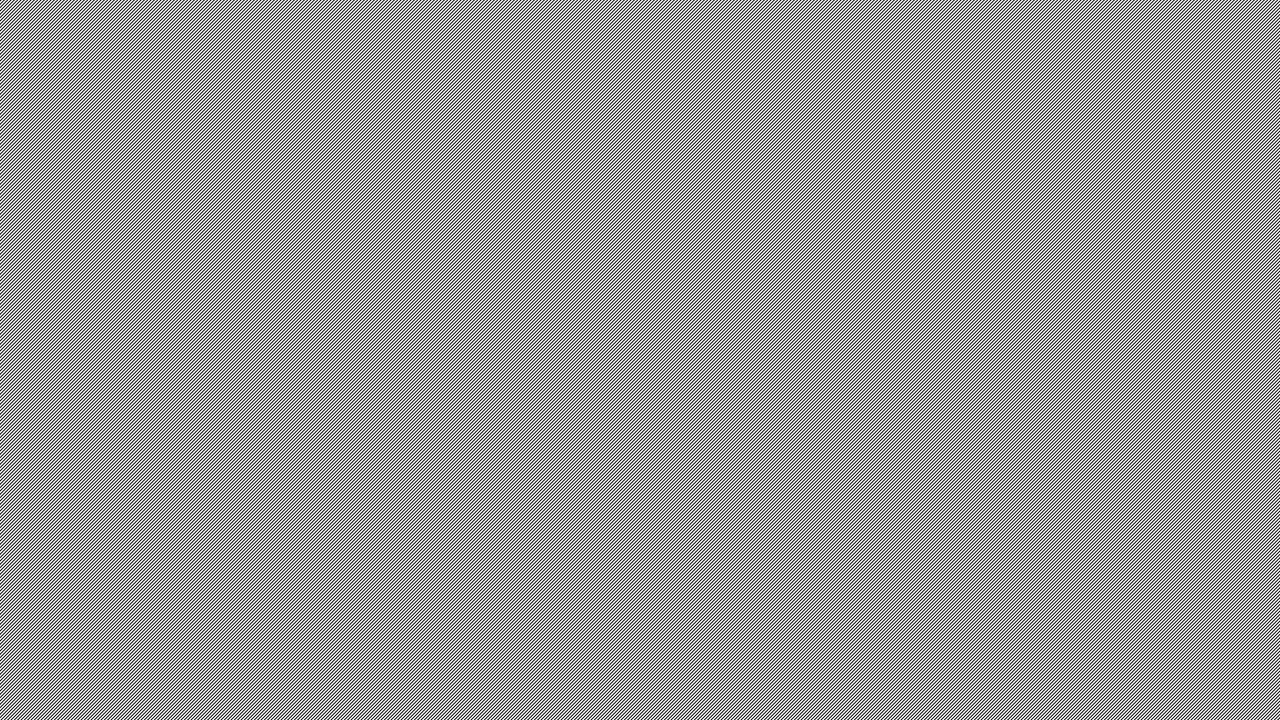 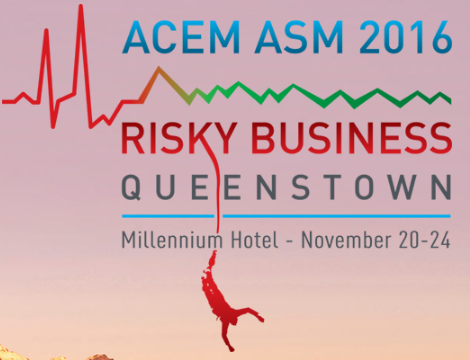 ACEM 2016
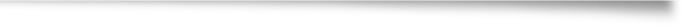 Australasian College for Emergency Medicine
33. Toplantı
«Riskli işler»
Son bildiri gönderim tarihi: 30 Haziran

  acem2016.org
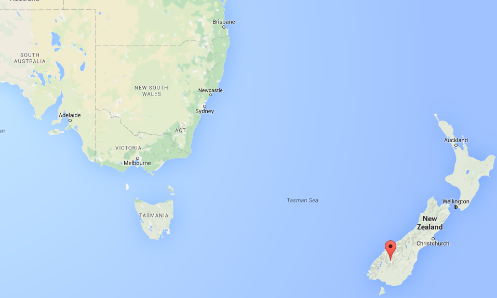 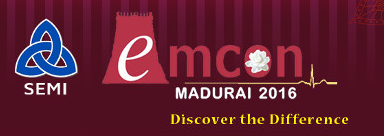 EMCON
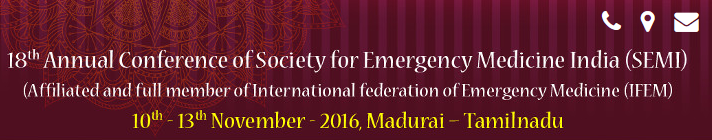 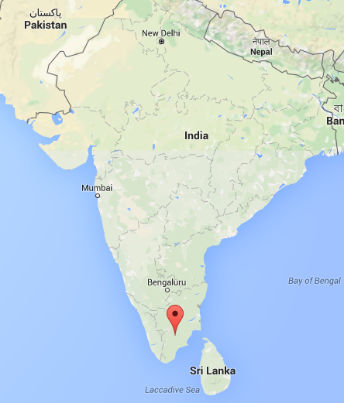 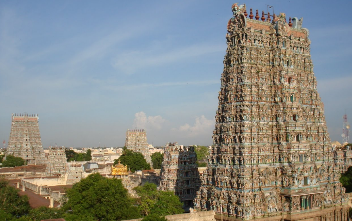 Hava ambulansı çalıştayı
Bildiri gönderim tarihi:
31 Mayıs 2016
www.emcon2016madurai.in
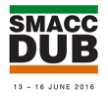 SMACC 2016
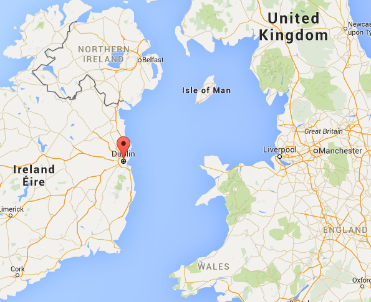 Social media and critical care
3. SMACC Dublin’de
13-16 Haziran 2016
Avusturalya, İngiltere ve Birleşik Devletler
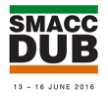 SMACC 2016
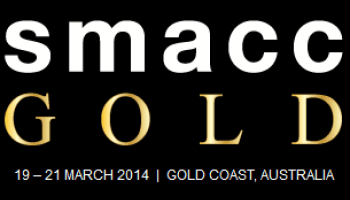 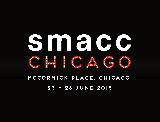 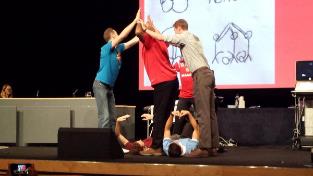 FOAMed
«Yeni nesil»
Prosedürel kadavra çalıştayı
In situ simülasyon
Acil ve kardiyak ultrason
SONOWARS
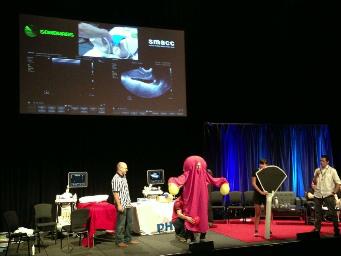 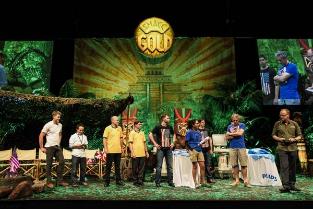 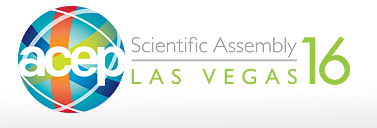 ACEP 2016
American College of Emergency 
Physicians yıllık bilimsel toplantısı
16-19 Ekim 2016
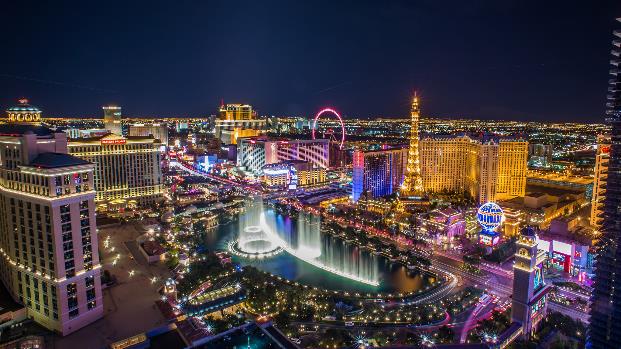 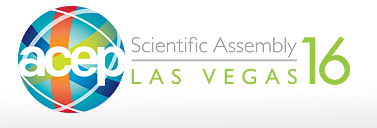 ACEP 2016
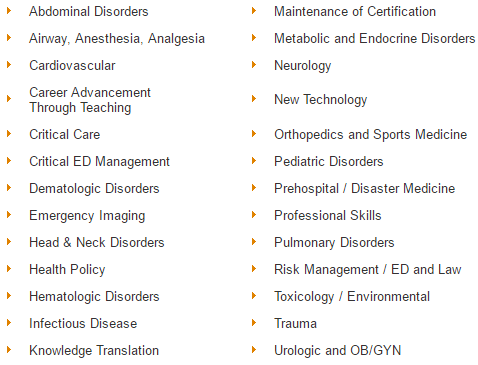 Kurs niteliğinde
Beklenen katılımcı 7822 
ABD’de kariyer planı
WADEM 2017
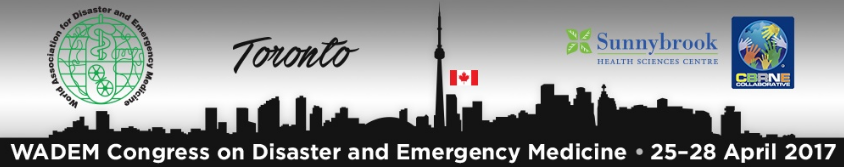 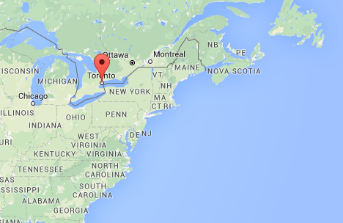 2 yılda bir yapılıyor
2015’de Cape Town’da idi
8544 km
WADEM 2017
Multidisipliner yaklaşım
Gelişmekte olan ülkeler
Son bildiri gönderimi 
Kasım 2016
wadem.org
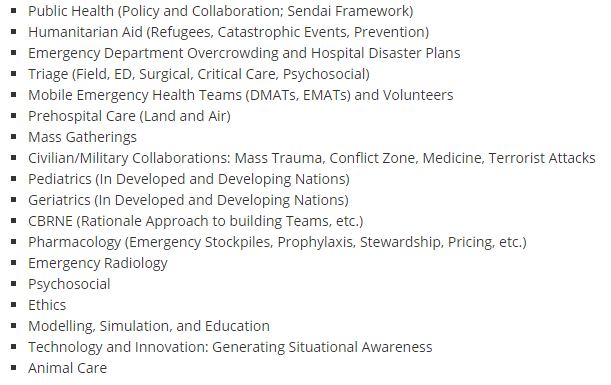 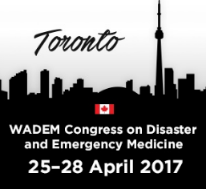 2016’nın en iyi kongreleri
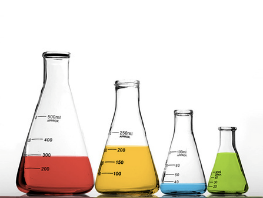 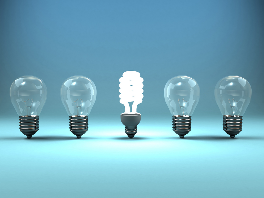 Bilimsellik
Yenilikçilik
Sosyal imkanlar
Ulaşım kolaylığı
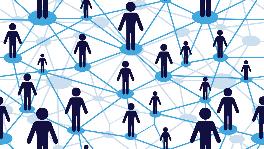 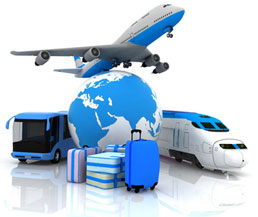 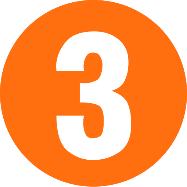 EMS 2016
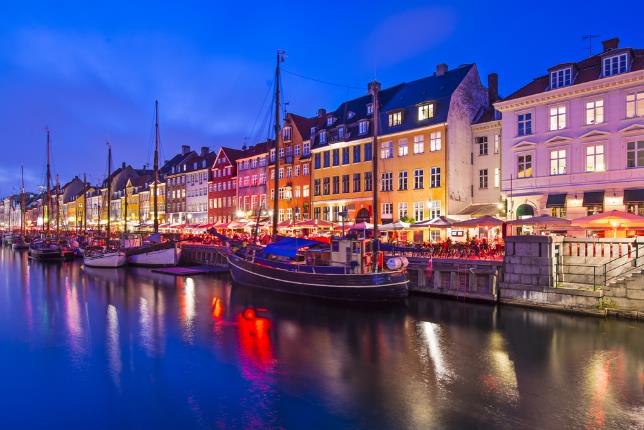 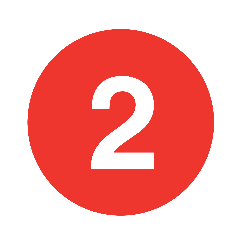 EUSEM 2016
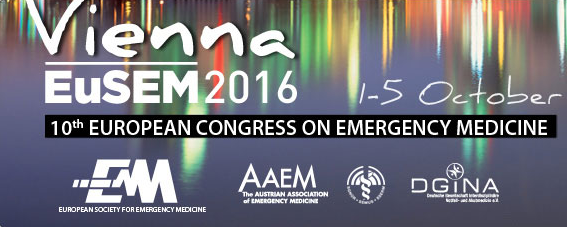 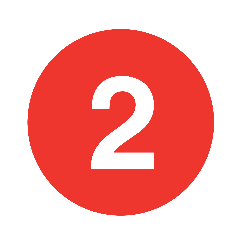 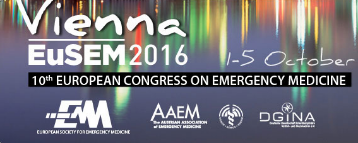 EUSEM 2016
Simon Carley
St. Emlyn’s Blog - http://stemlynsblog.org/
Resüsitasyon odasında karar verme
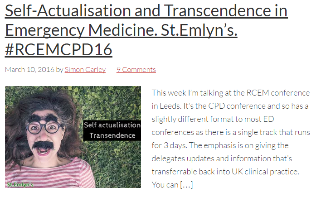 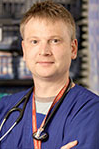 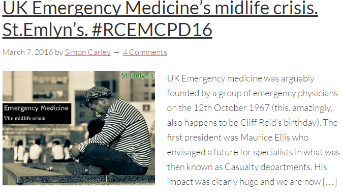 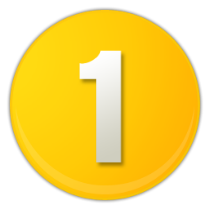 SMACC 2016
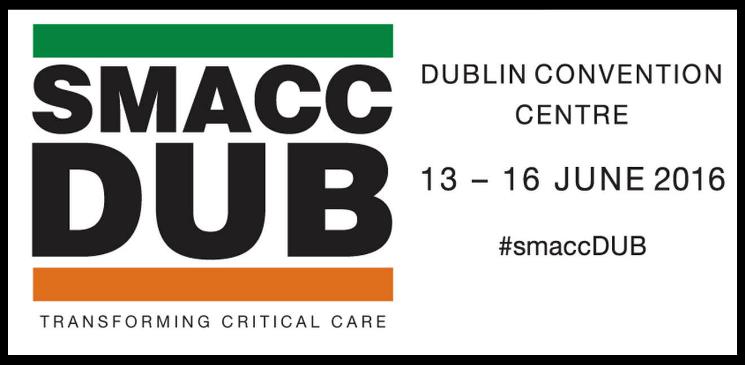 Teşekkürler…